RoeienVooreenAnder.nl
Even Voorstellen:
Jack Simons (h/o A&A Projecten)
Sinds 2011 facilitator Vierdaagse Sponsorloop
3.500 wandelaars € 2.500.000 voor 750 verschillende doelen
Initiator actieplatform “VooreenAnder” 

WORKSHOP CROWDFUNDING
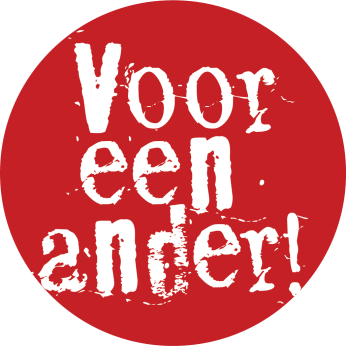 Het leven is vol met keuzes
Gooi ik hier mijn hengel uit?

                                                                                                                                           Of  doe ik het hier?
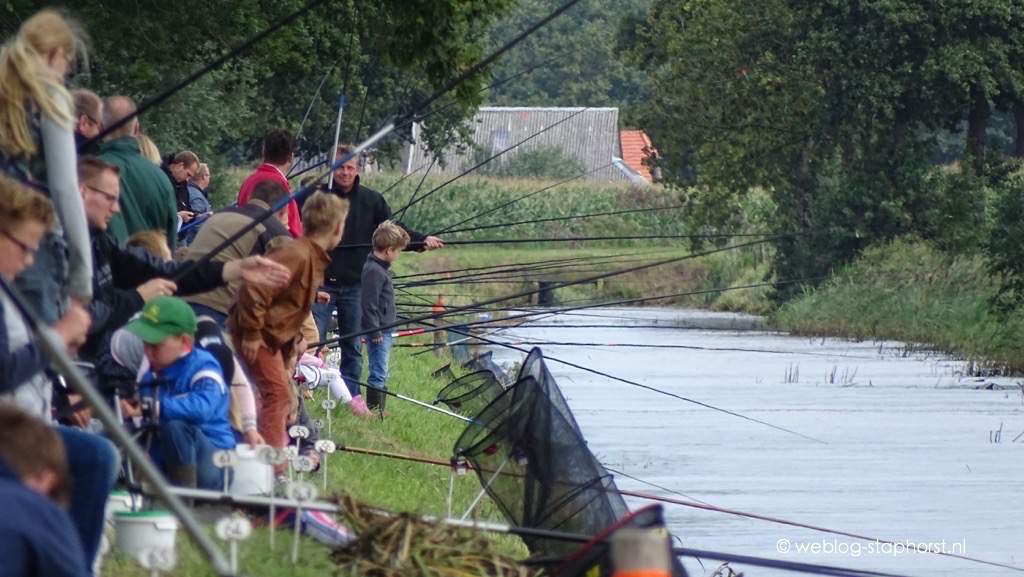 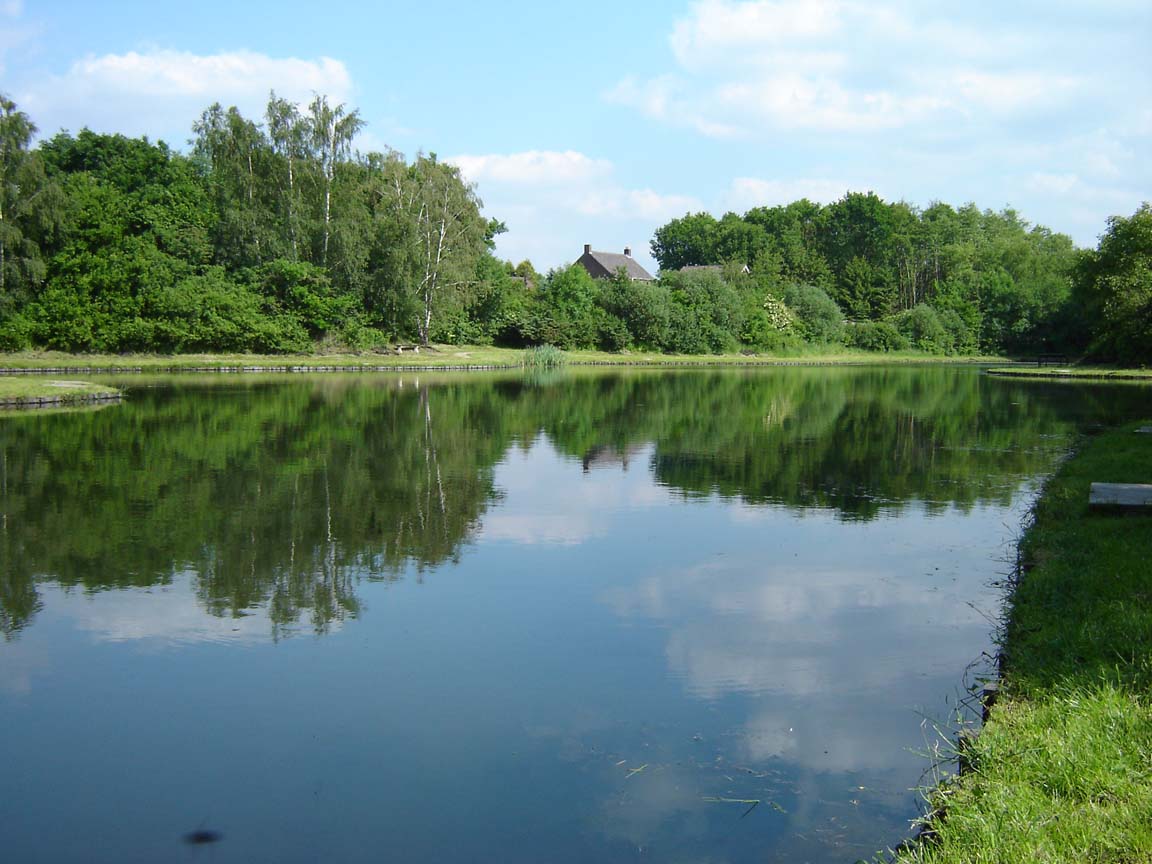 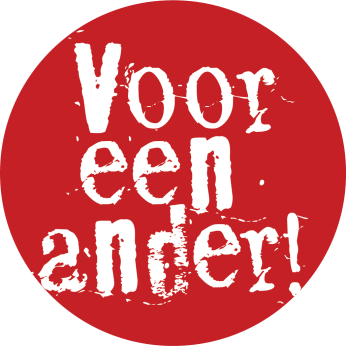 Wat is Crowdfunding?
Vragen om € aan de crowd

Soorten:

Mét financiële tegenprestatie (bedrijven)
 Lening
 Aandelen

	Zonder financiële tegenprestatie (ngo’s)
 Donatie (charity) 
 Prestatie (sport)
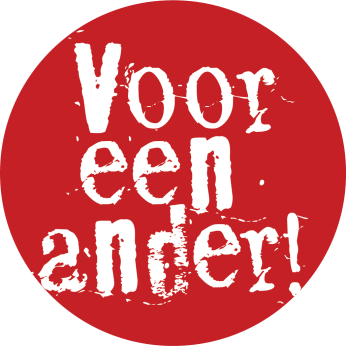 Wat kun je crowdfunden?
1) een ‘eigen’ financieringsbehoefte van de vereniging (actief)
										


2) vraag vanuit leden of extern vanuit goede doelen (passief)
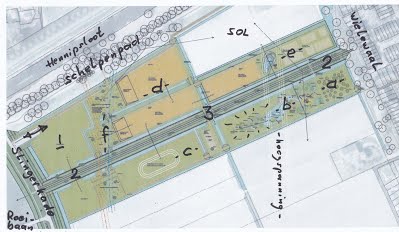 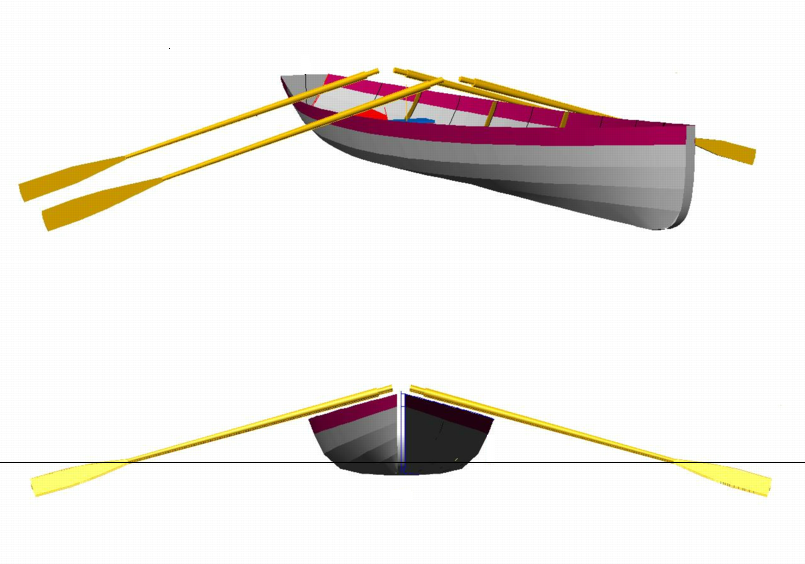 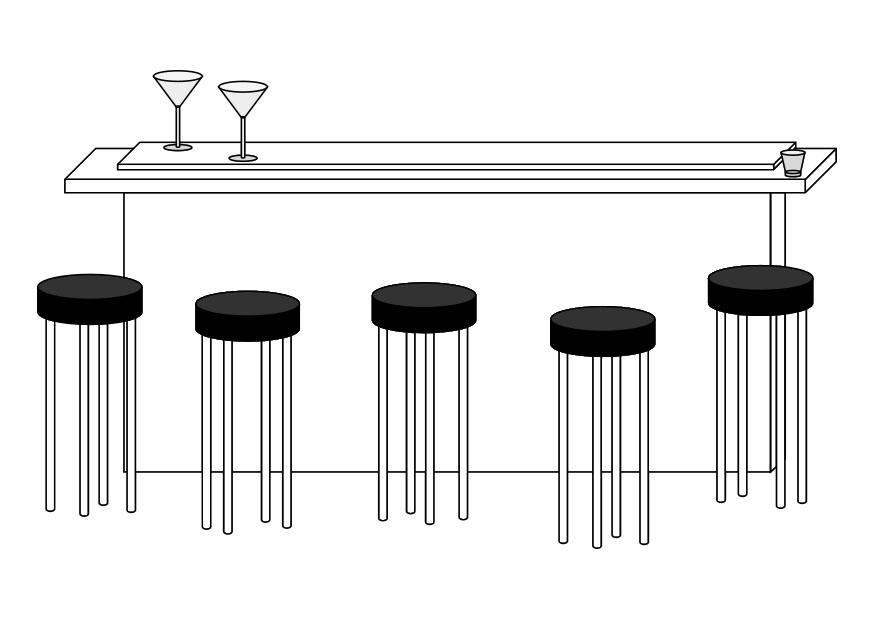 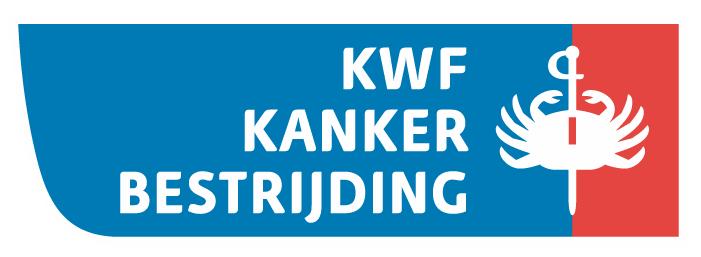 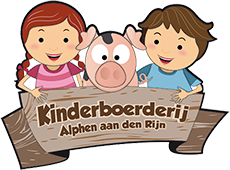 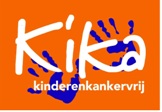 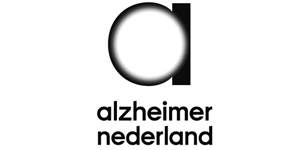 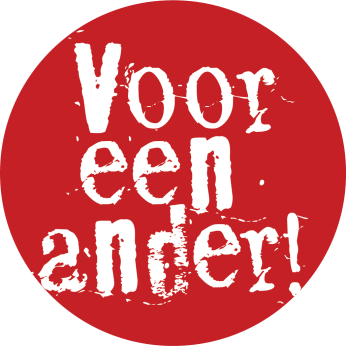 Voorbeelden uit andere sporten
Renovatie accomodatie handbalclub

Alpe d’HuZes , Roparun, ALS City Swim

Rotterdam Marathon  &  Nijmeegse Vierdaagse 
Beide “gewoon” prestatie evenement
Beide  40.000+ deelnemers
Beide hechten belang aan maatschappelijke impact
RM: 1 goed doel (Jeugdsportfonds)  vs  4D: vrije keuze goed doel door sporter
Crowdfunding opbrengst 2017:  € 18.000  vs   € 506.000
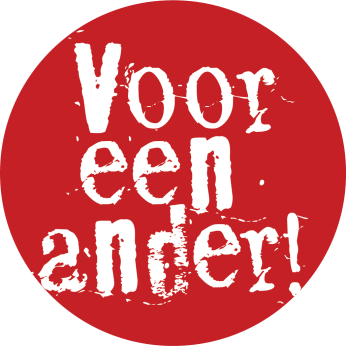 Waarom  crowdfunden?
Er is een behoefte om iets te realiseren maar geen geld
 
2) Omdat het meer oplevert dan alleen geld!
Ondelinge betrokkenheid
 Publiciteit
 Maatschappelijke impact

3) Omdat het leuk is!
 66% zegt “het voegt iets toe aan mijn prestatie”
 Zingeving & saamhorigheid
 Het is leuk om te delen
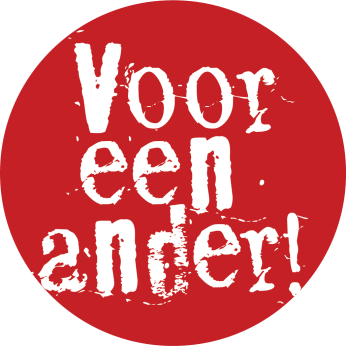 Succesfactoren
Concreet project
 Realistische doelstelling
 Zekere urgentie
 Gun factor creëren
 Afstemmen actie & doelgroep (leuk, uitnodigend & spannend zijn)
motivatie actievoerders & sponsors (what’s in it for me?)
 Samen doen
Goede organisatie
 Heldere campagne 
 Goede actiesite
Transparante processen
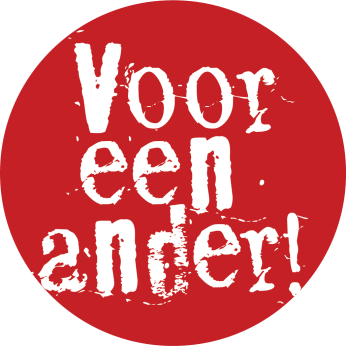 Samengevat
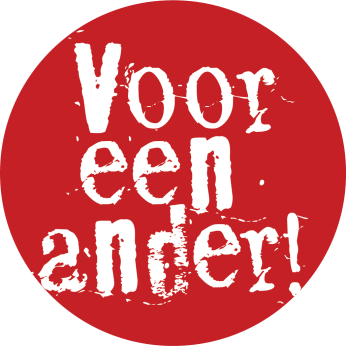 2 mogelijkheden van VeA
Roeien Voor een Ander (www.RoeienVooreenander.nl) 
Voor alle roeiers
Initiatief bij sporter 
Vrije keuze van begunstigd doel
 Specifiek: verenigings/event actiesite (www.kikarow2019.nl)
Voor leden of deelnemers aan 1 evenement
Initiatief bij organisator
 Opties voor keuze van doel:
 Vrij
 Beperkte selectie
 Dedicated voor 1 doel
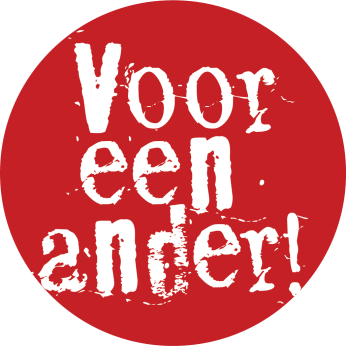 Vierhuysen 391111 SB Diementel. 020-7893350 / 06-53 850282e-mail: info@vooreenander.nl
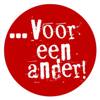